Department of Commerce Government Chandulal Chandrakar Arts and Science College Patan, Durg, Chhattisgarh
Welcomes NAAC Peer Review  Team
Visit on 15th & 16th  September 2021
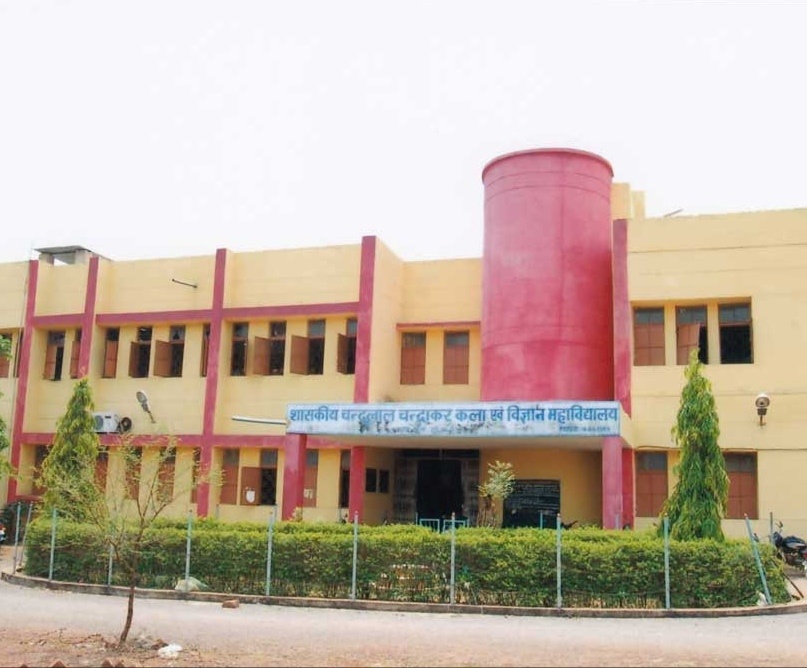 Content of Department
Department at Glance.
Mission , Vision, and core Values.
Courses Offered by Department.
Profile  of Teaching Faculties.
Department  Set up.
Best Practices of Department.
 Specialised  Visited Faculties Invited  and Academic programme  conducted by department.
Name of Institutions by which Departmental Faculties Invited as Special Guest for academic and  professional programmes. 
Research and Academic Area.
Participations of Students of Department in Cross-Functional Activities 
Student Enrolled during 2014-15 to 2020-21
Result Analysis from 2015-16 to 2019-20
Role of Departmental Faculties in College, Organizational Committees and Bodies
Teaching Methodology and  Performance Appraisal System.
Department  Outcomes. 
Future course of Action for Department.
Department at Glance
VISION AND MISSION OF DEPARTMENT
VISSION 
“The Department of Commerce Seeks to Provide Students with Learning Capabilities and Approaches to Face Global Challenges in National and International Market to Meet Requirement of Sustainable Development of National and International Community.”  
 
                         MISSION
“To Transform Education to Students in Manner to Achieve Complexity of  Job Market with the Integration of Technologies in Field of Financial, E- Commerce, Human Resources to Provide Value Based Products and Services to Society.”
Core Values
To provide efficient knowledge channel for transformation of  core ideas in subject.
To provide an updated knowledge resources for complicated commercial , economical and  legal requirement regarding field of business and profession.
To provide valuable, subjective , market oriented ideas and its linkage with society.
 To transforms  financial reporting framework and stranded   for understanding requirement of financial statement presentation and disclosure .
To provide knowledge for updated ,subject oriented, technical complexity related matters  in subjective manner.
Courses Offered by Department
The Best Practices of Department
Distribution of Sample Books to Students.
Free Access of Departmental Professional Books to Students.
Facilitation to College Staff Members for Compliance of Direct Tax Related Matters.
Organization of Various Workshop and Seminar in Recent Industry Oriented Matters.
Career Counselling  by Eminent Professionals.
Group Presentation by Students in ICT Oriented Class Facilities.
The Profiles of Teaching Faculties
Post Sectioned and Posted Faculties Details
List of  Professional Faculties  Invited  in Academic Programmes  Conducted by the Department
National  seminar on Contemporary Issues in India Banking Sector on 21.11.2019
  Chief  Guest of  Seminar- Dr. M.K  Verma 
Vice Chancellor of  Swami Vivekananda University Bhilai
Other Eminent Resource Persons
Continued 02: Other Academics Programmes
Workshop on Goods and Services Tax by Marg Telecommunication  Ltd. As on 14/12/2018.

           Workshop on Career Guidance by The         Institute of  Companies Secretary of India as on 15/01/2019.

           Workshop on Merger of Public Sector Banking in India An on 15/01/2019.
Name of Institutions by which Departmental Faculties Invited as Special Guest for Academic and  Professional Programmes
Research and Academic Areas
Participations of Students of Department in Cross-functional Activities
Students Enrolments for B.Com from 
2014-15 to 2020-21
Figure of Students Enrolled Data
Data of Students Enrolment for M.COM. From 2020-2021
RESULT FROM 2015-16 TO 2019-20
RESULT FROM 2015-16 TO 2019-20
Roles of the Faculty in Various Committees
Continued 02: Roles of the Faculty in Various Committees
TTeaching Methodologies and  Performance Appraisal System
Classroom Teaching
Cloud Computing Based Searching
Group Discussion
 Teaching through Seminars and Workshops
Presentation in ICT Mode by students
Social Media App Based Teaching
Industry Oriented Teaching
Case Study Based Practical Teaching
Departments Outcomes
There are increase in trends of students enrolled and admitted in last five academic years.
There are increasing in trend of result pattern since academic year 2016.
Focused in practical based teaching approaches. 
Introduction of PG programme in commerce in session 2020.
 Accomplishment of seminars and various subject specific programs in the departments like GST, Merger of public sector  banking etc.
Platform and knowledge sharing with very eminent professional bodies like THE INSTITUTE OF COMPANIES SECRETORY OF INDIA professionally eminent and academic persons.
SPECIAL FEATURE OF COMMERCE FACULTIES
Excellence  faculties with securing university merit rank holder  twice by Gaurav sharma in M.COM., and M.A Economics securing 2nd rank at pt. RSSU Raipur and Devesh kumar in top merit rank in M.COM. At hemchand  yadav university durg.
UGC NET (JRF) , C.G SET by Gaurav sharma and NET qualified by Devesh kumar.
Industrial experienced faculties prior to joining of department of higher education.
Eminent Professionally qualified and computer qualified faculties with ICAI, ICSI and computer programme.
Selected faculty of Devesh kumar in C.G PSC list of assistant professor in commerce subject.
Future Course of Action for Department.
Establishment of Research Centre Affiliated with the university.
Introduction of Coursers Related to Financial Reporting Framework and Standard of  Accounting.
Facilitation of Competitive  and Academic Exam Frame work with Establishing More Human Resources in Department.   
Establishment of MOU Agreement with Eminent Professional Institutions.
Facilitation  of Software Based Accounting courses.
DEPARTMENT PHOTO GALLARY National Seminar in Contemporary Issues of Indian Banking System as on 21/11/2019
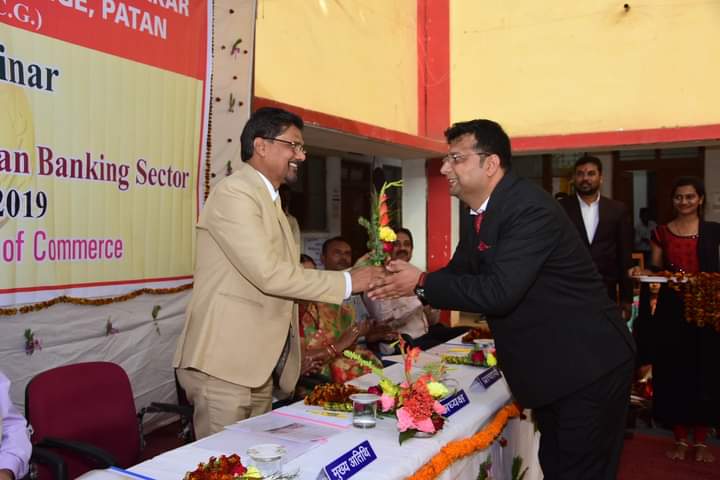 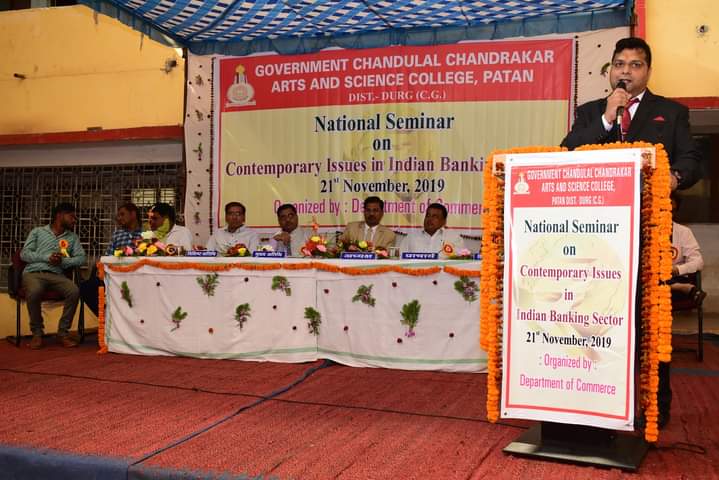 Workshop on GST and Banking as on 15-12-2018 and 15-01-19
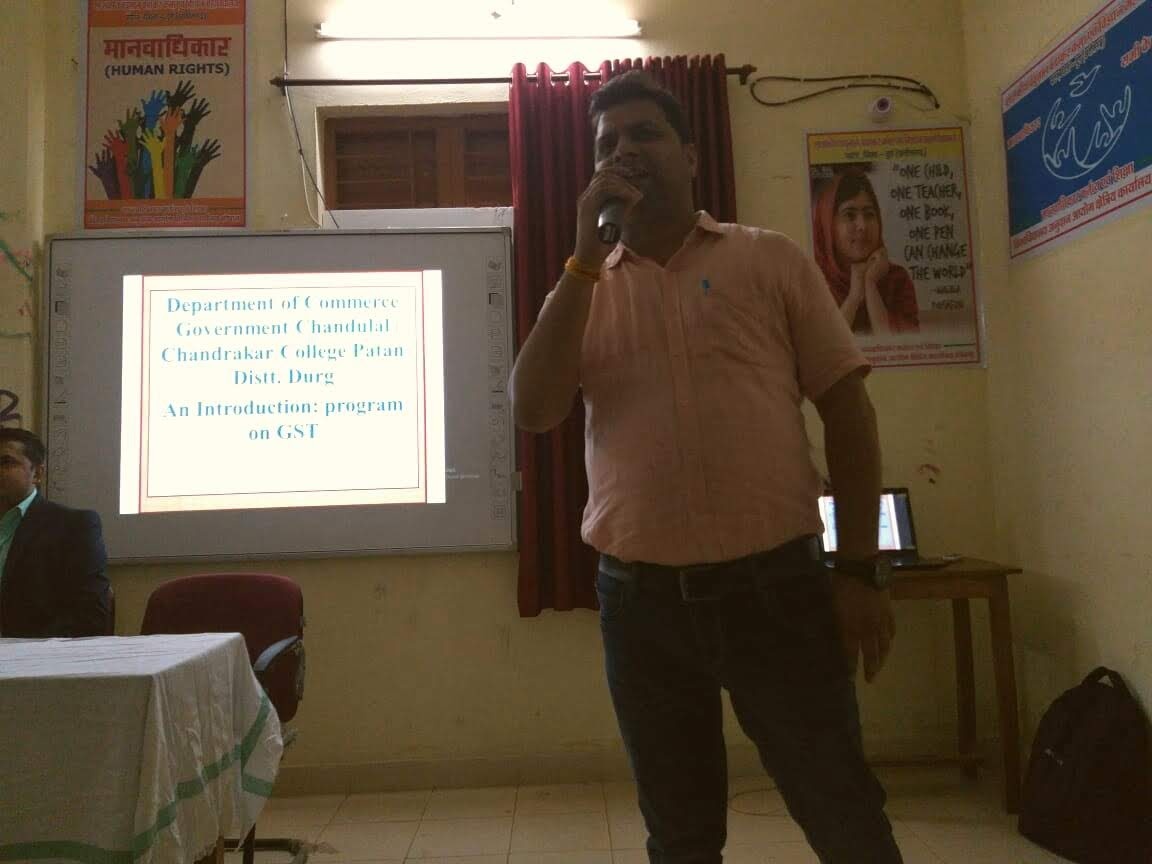 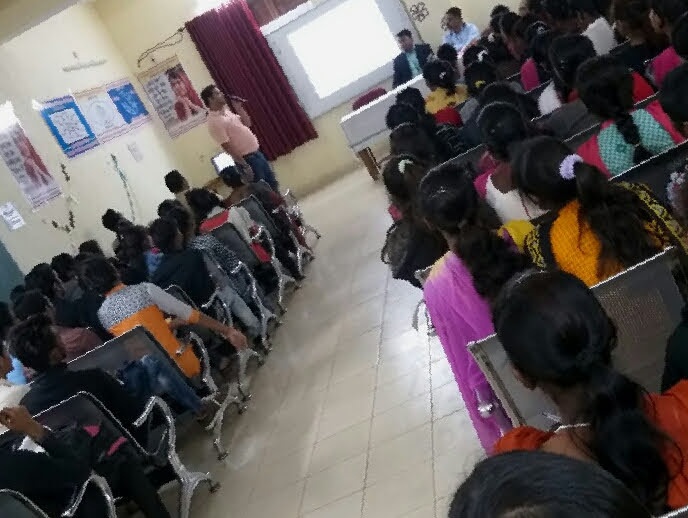 Media Gallery
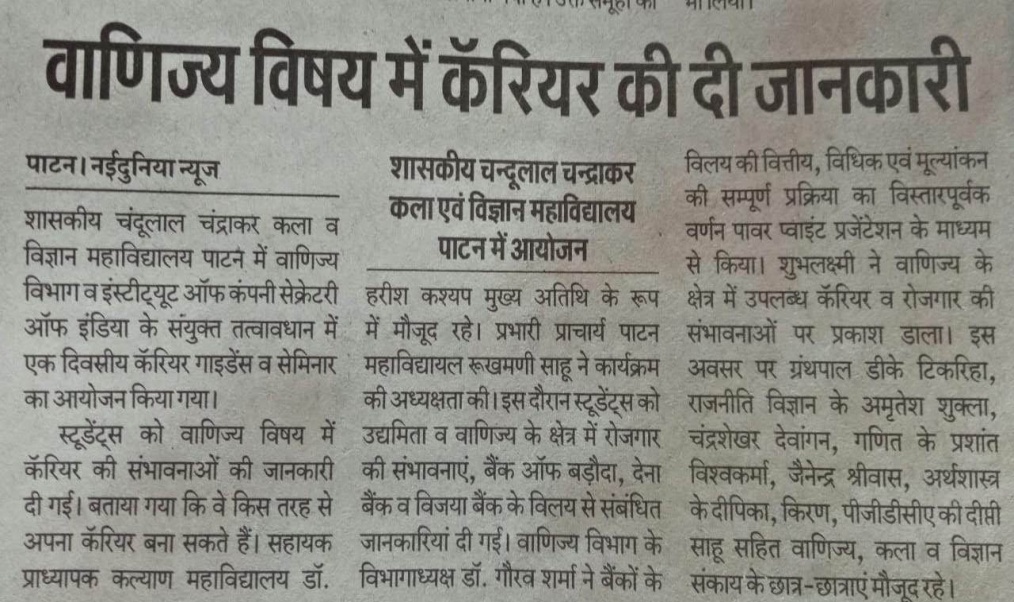 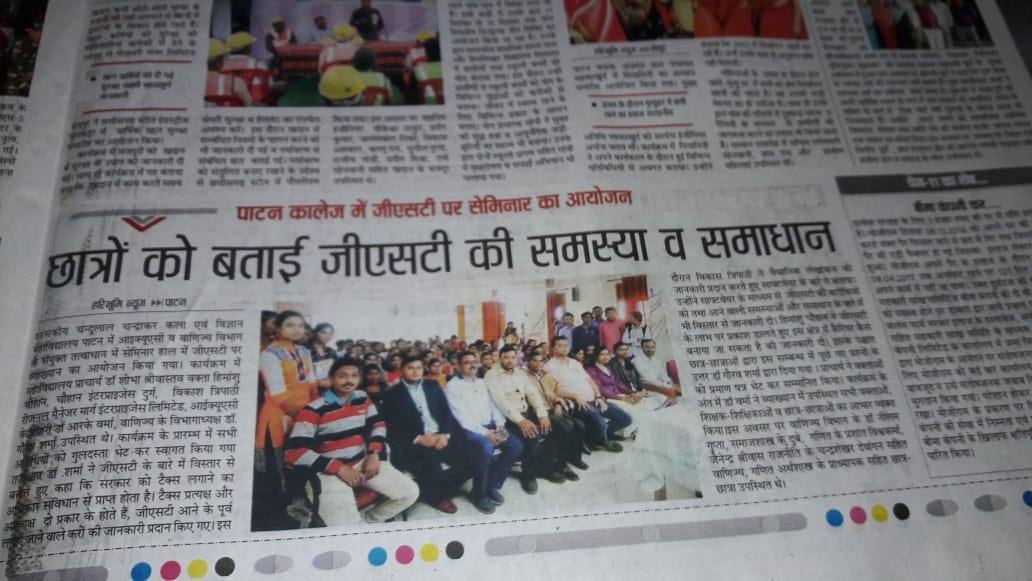 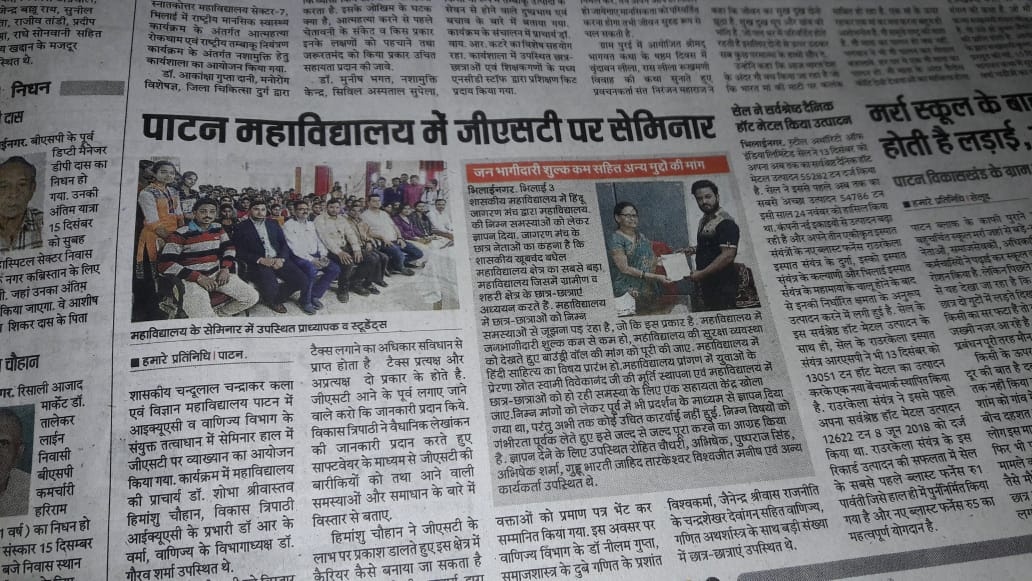 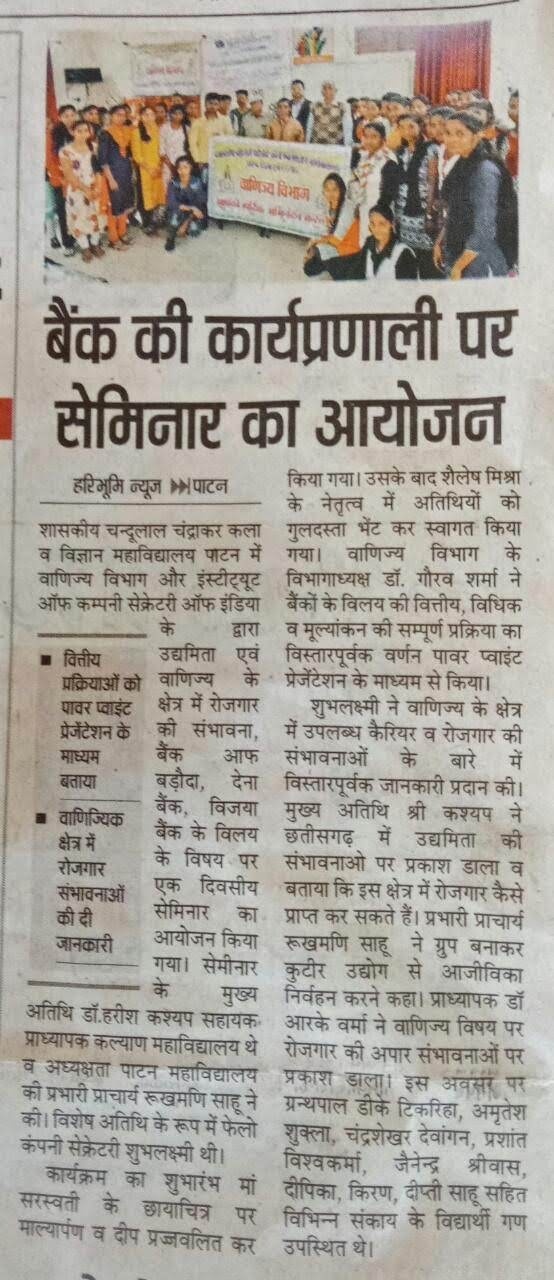 Thank You
Dr. Gaurav Sharma